Change API for dependencies
How to use these APIs?
SW360
https://github.com/eclipse/sw360/issues/1538
A new function to make the dependency management of a project more flexible
Contents
01
Background
02
GUI for dependencies
03
API for dependencies
04
Migrate database
1. Background
Mr Qiu creates a new issue
	https://github.com/eclipse/sw360/issues/1538
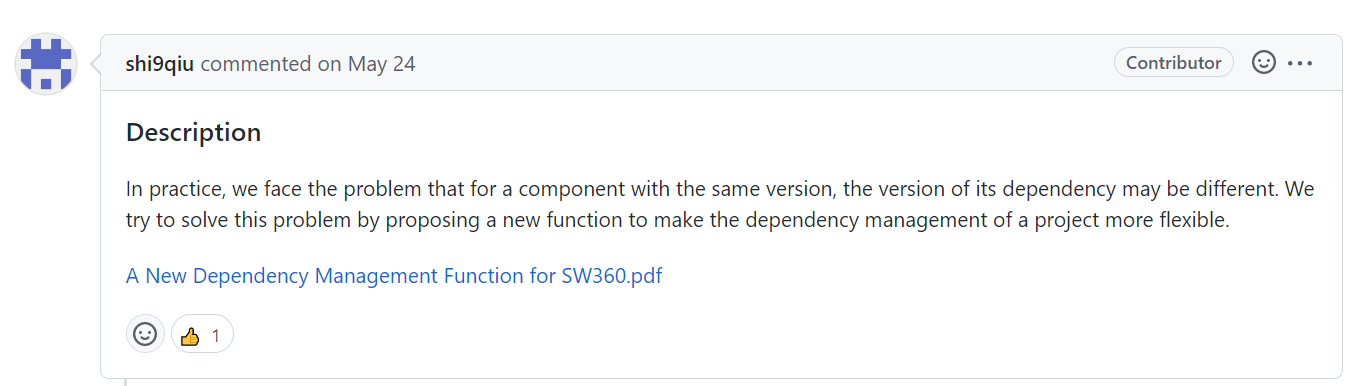 1. Background
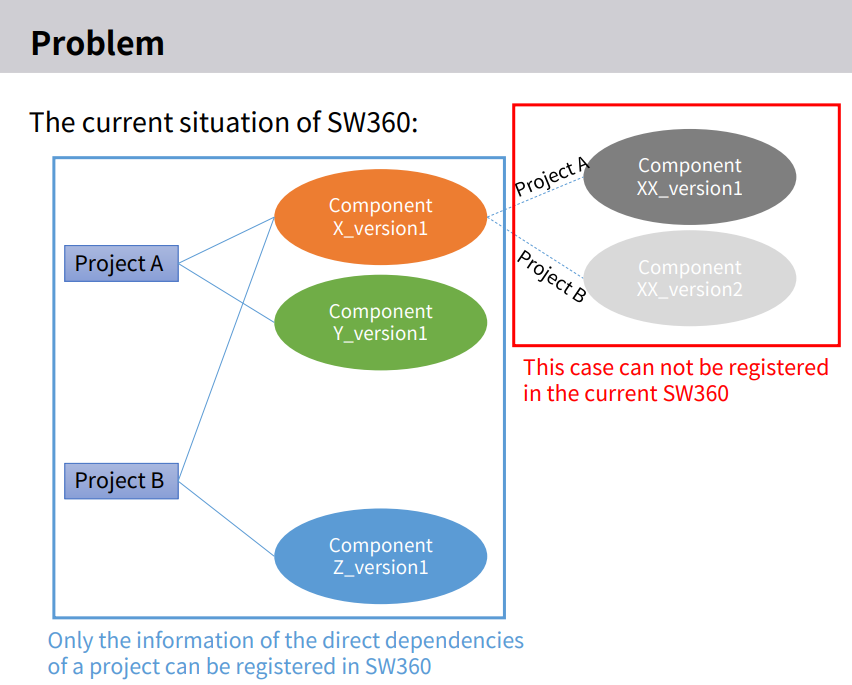 1. Background
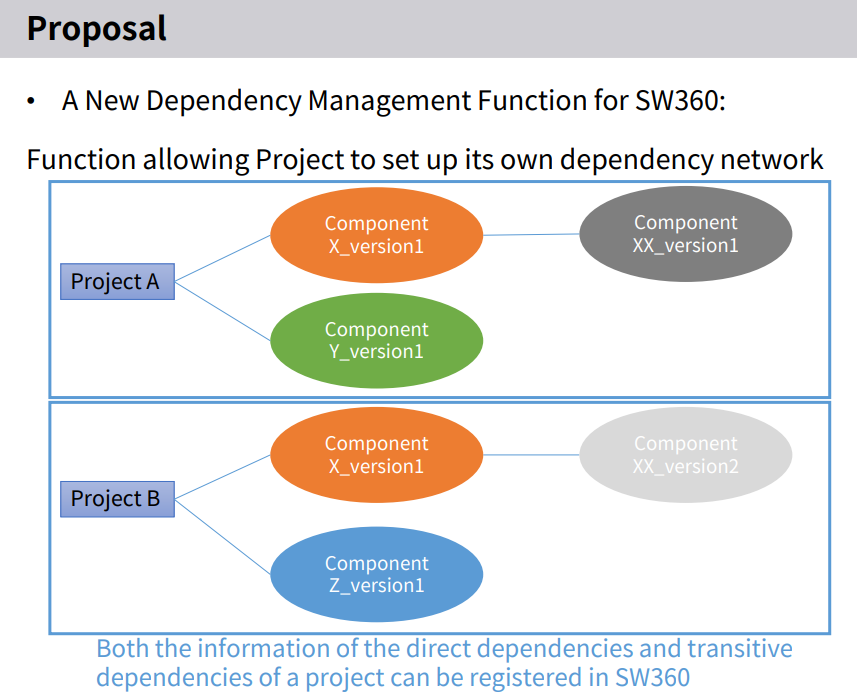 1. Background
Way of storing dependencies in project table (current)











• Way of storing dependencies in project table (proposal):
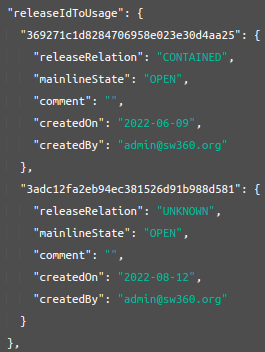 Store only direct dependencies.
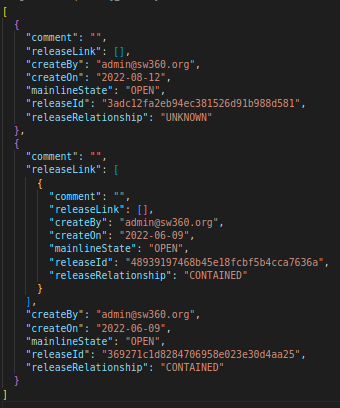 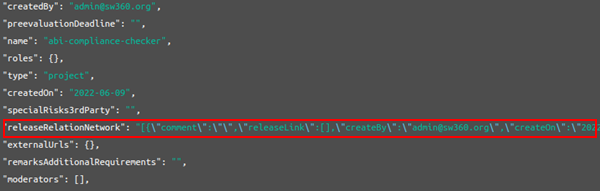 2. GUI for dependencies
Change the GUI of the Linked Releases And Projects tab (at Edit project page)
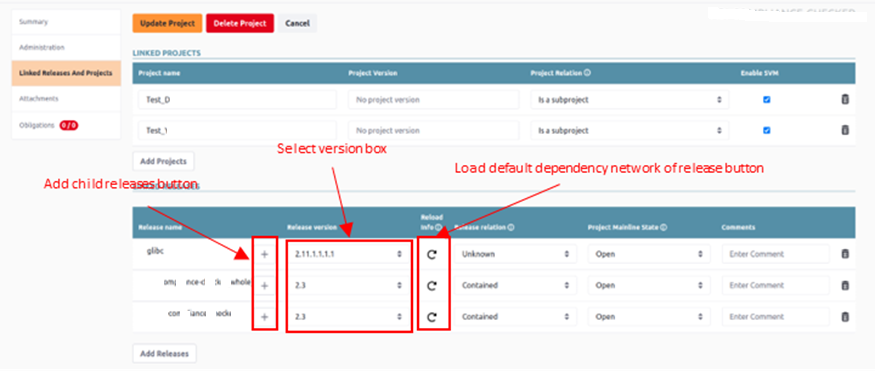 2. GUI for dependencies
Keep the GUI of related functions, update the logic in each related function to make it compatible with new Dependency Network features.

Related functions
 License Clearing tag
 Clearing Request
 ECC tag
 Rest API function
 Import/Export function
 Change Log function
 SPDX import
3. API for dependencies (no change)
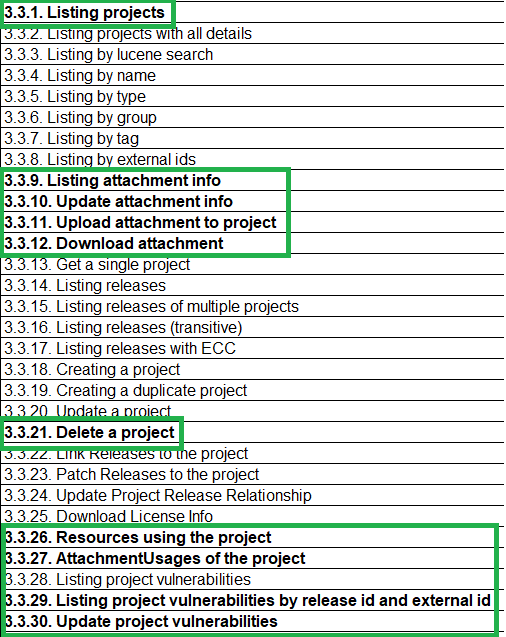 10/30 API: No change, you can use this API just like before.
3. API for dependencies (updated)
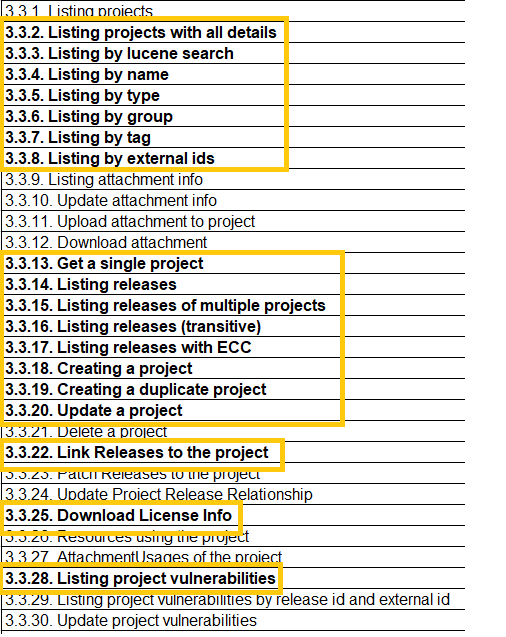 18/30 API: Updated
3. API for dependencies (updated)
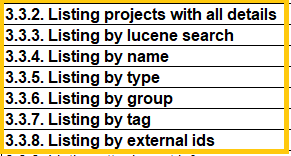 Request Body: No change
Response Body:
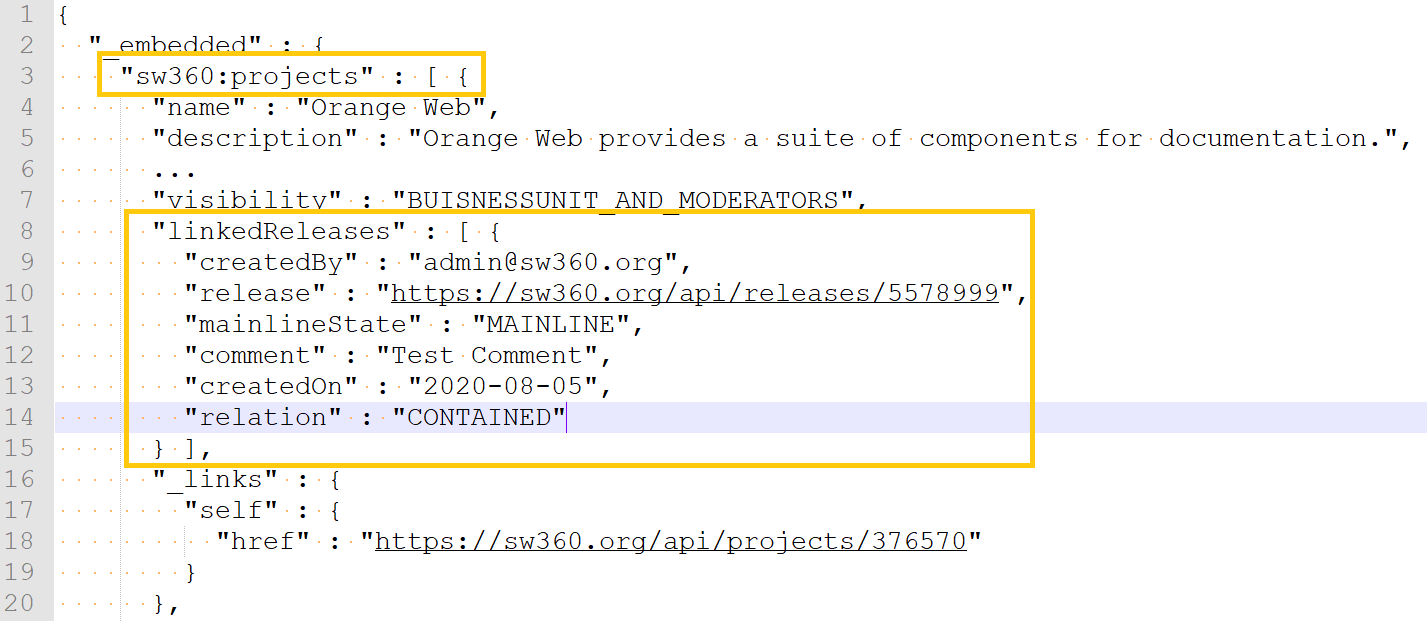 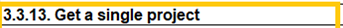 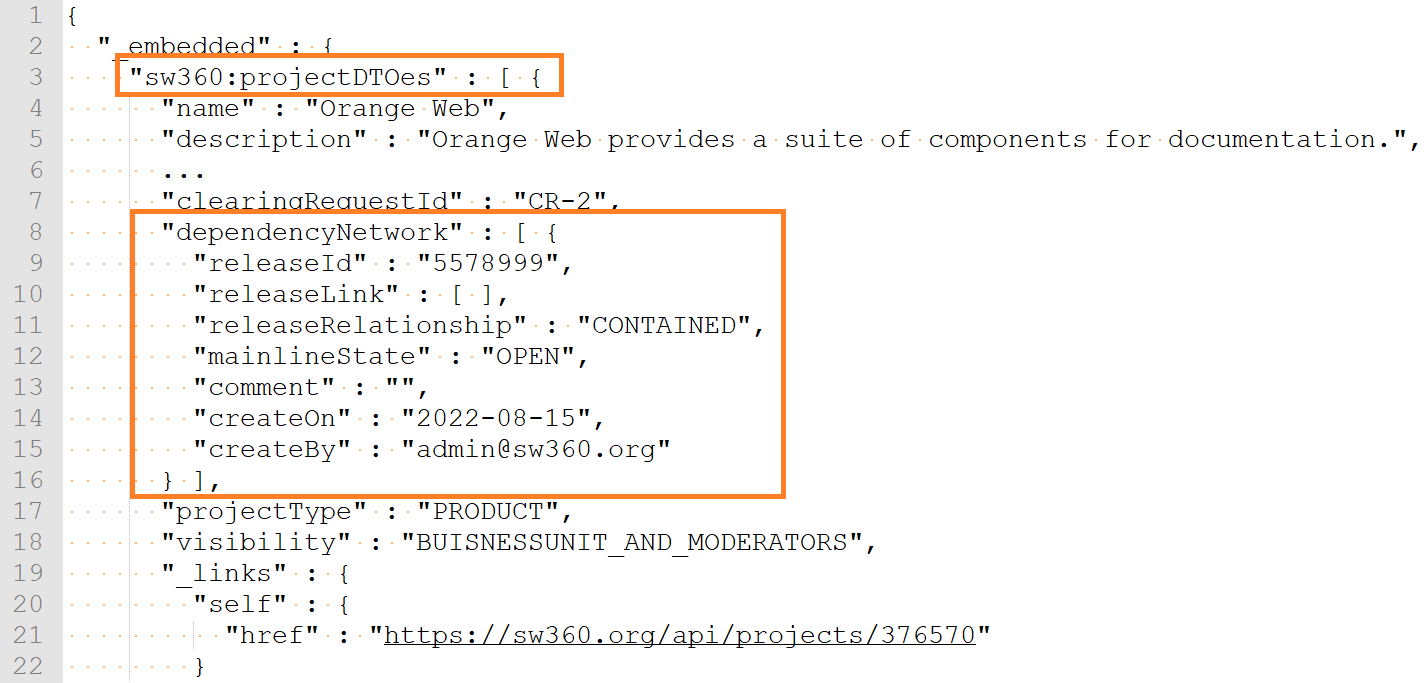 3. API for dependencies (updated)
Request Body: No change
Response Body: No change the structure, just change the content to be compatible with new Dependency Network features.
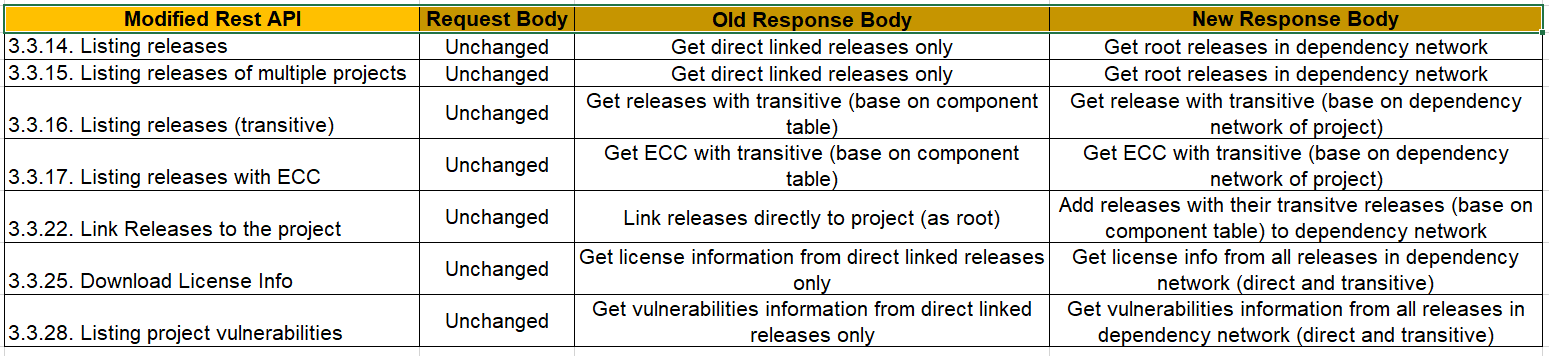 3. API for dependencies (updated)
Request Body:
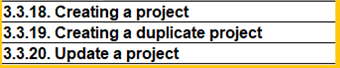 BEFORE
AFTER
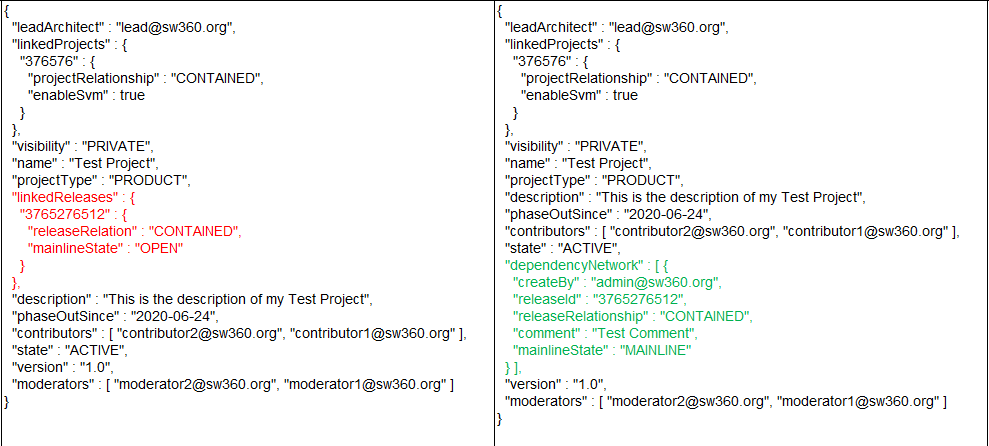 3. API for dependencies (updated)
Response Body:
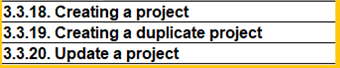 BEFORE
AFTER
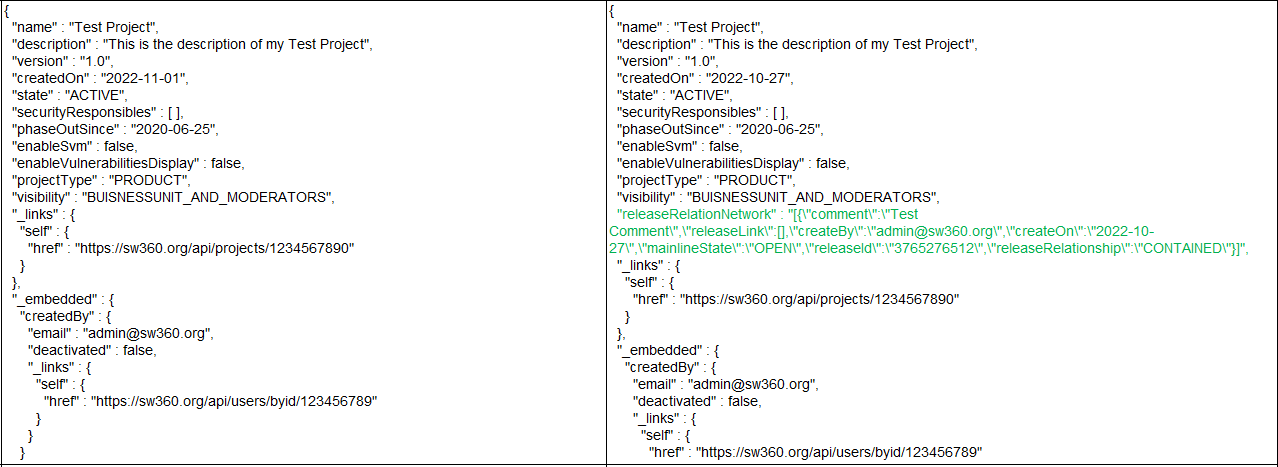 3. API for dependencies
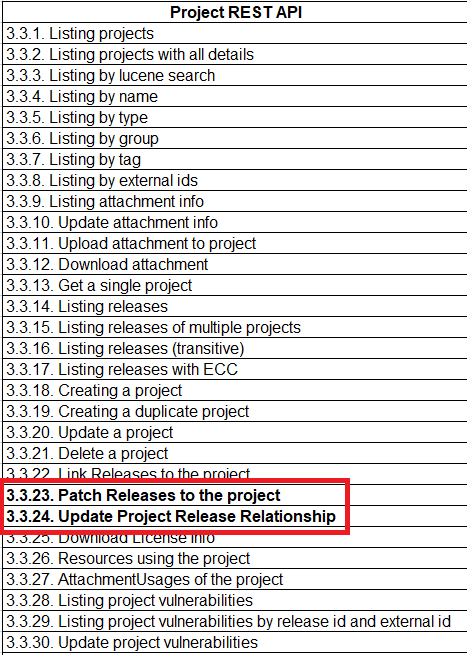 2/30 API: Removed. We can not use these APIs in the new field and format.

In case, you would like to:
Patch Releases to the project
Update Project Release Relationship
Please use the “3.3.20: Update a project” API instead.
3. API for dependencies (NEW)
Get project’s dependency network.
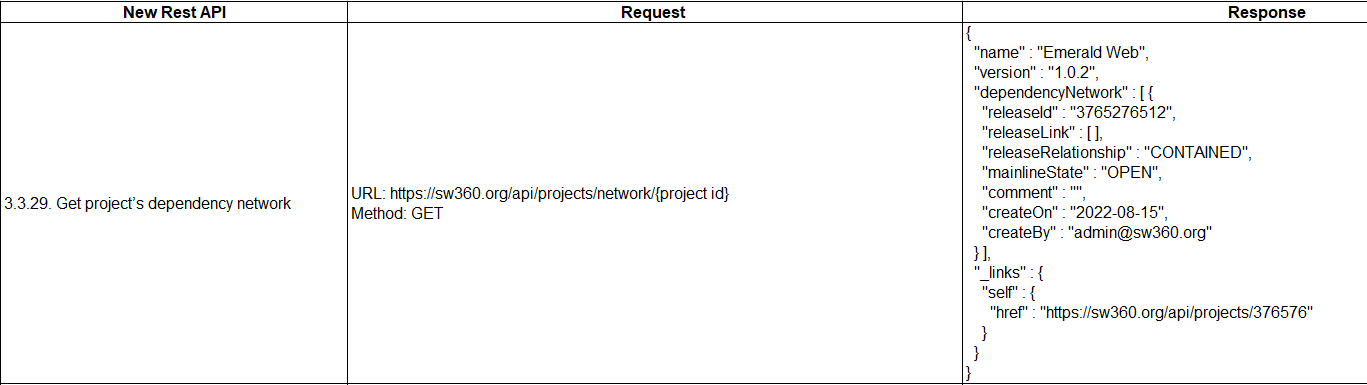 3. API for dependencies (NEW)
Create a project with a readable format. (POST method)
Update a project with a readable format. (PATCH method)
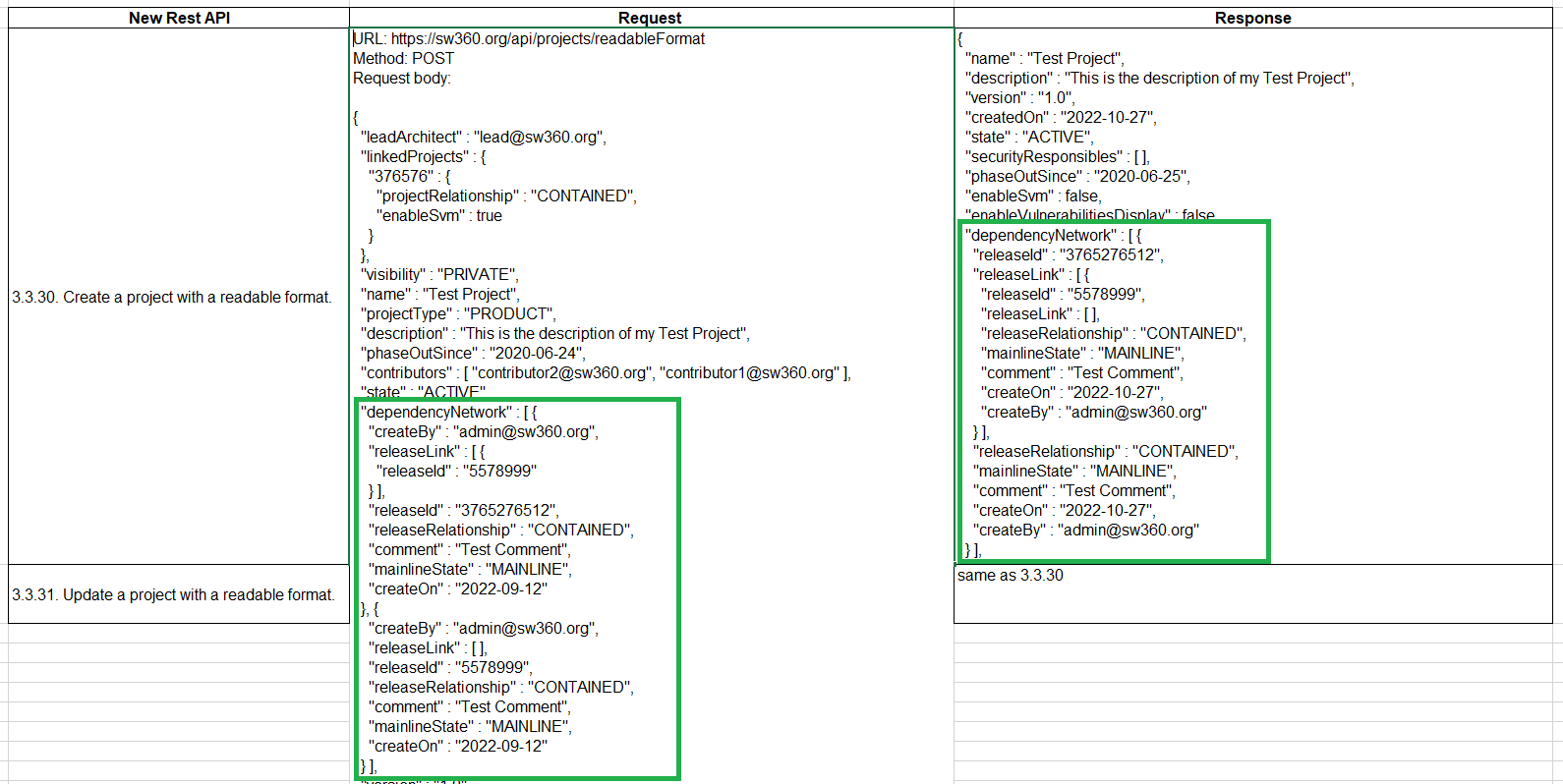 4. Migrate database
Created a migrate script to convert the content of the releaseIdToUsage field to releaseRelationNetwork field

https://github.com/toshiba/sw360/blob/release/dependency-network-management/scripts/migrations/052_migrate_project_dependency_network.py
Thank you